Presentation of the Lord
Year B
Malachi 3:1-4 
Psalm 84
 or Psalm 24:7-10  
Hebrews 2:14-18
Luke 2:22-40
…he will purify the descendants of Levi and refine them like gold and silver, until they present offerings to the LORD in righteousness.
Malachi 3:3
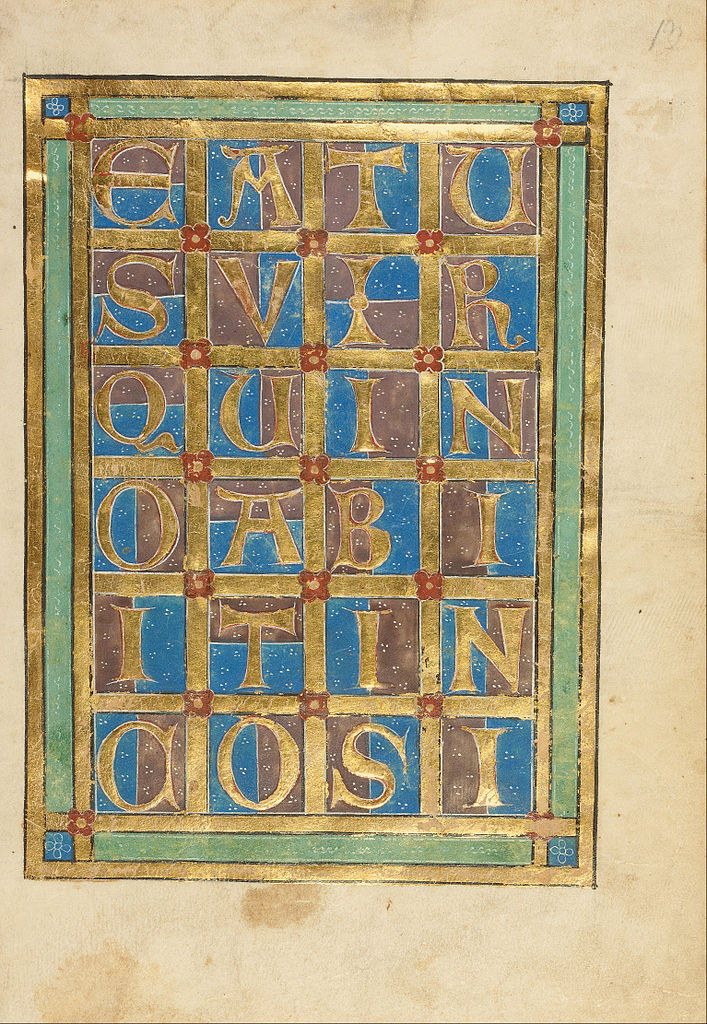 Text of Psalm  1

Manuscript leaf,
 Getty Center, Los Angeles, CA
Even the sparrow finds a home, and the swallow a nest for herself…
Psalm 84:3a
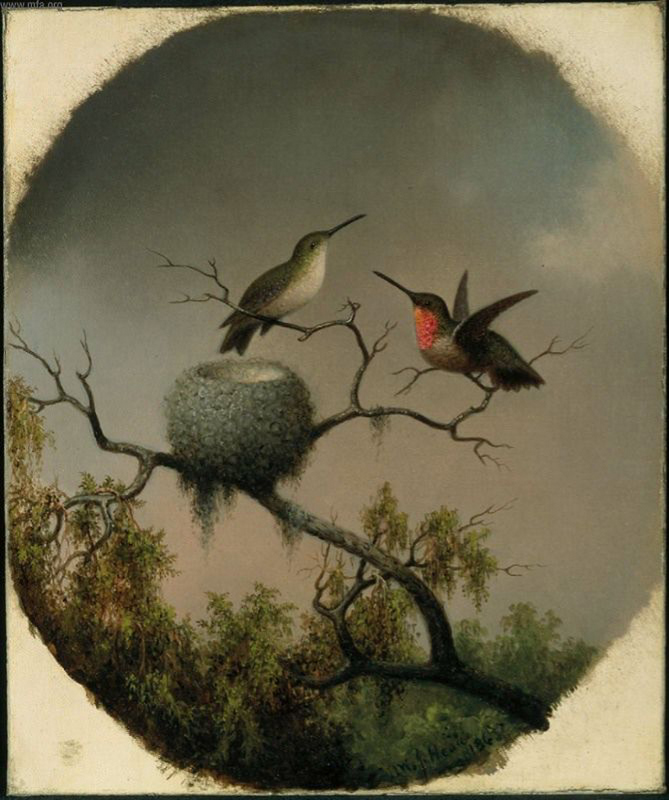 Hummingbirds with Nest  --  Martin Heade, Museum of Fine Arts, Boston
…where she may lay her young, at your altars, O LORD of hosts, my King and my God.
Psalm  84:3b
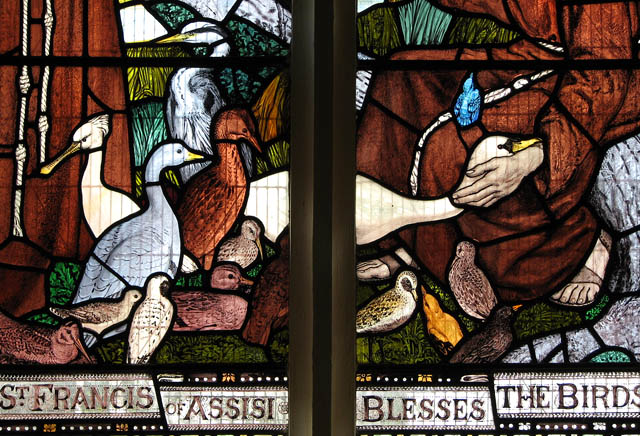 Blessing of the Birds  --  Harry Mileham, St. Mary’s Church, Norfolk, England
Lift up your heads, O gates! and be lifted up, O ancient doors! that the King of glory may come in.
Psalm 24:7
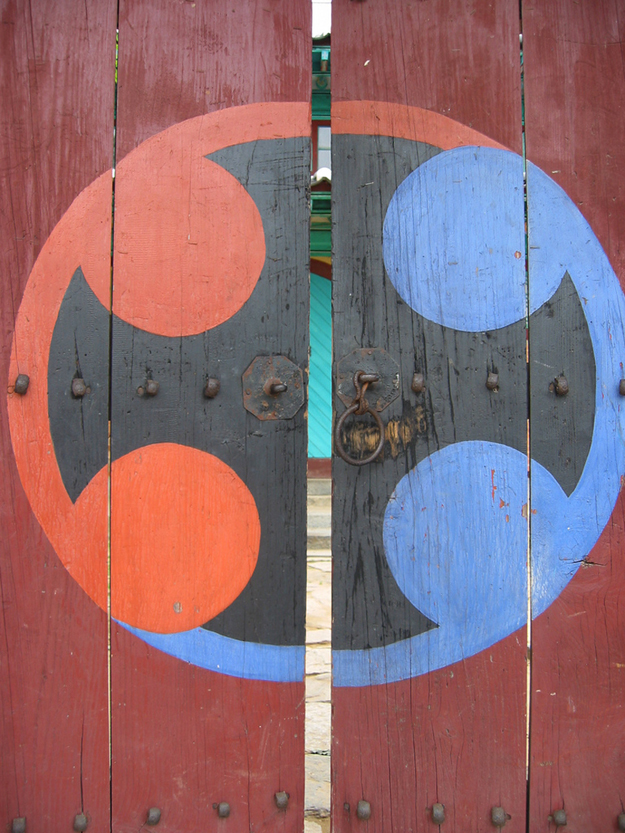 Front  Gate

Ganghwa Anglican Church Ganghwa, Korea
Because he himself was tested by what he suffered, he is able to help those who are being tested.
Hebrews 2:18
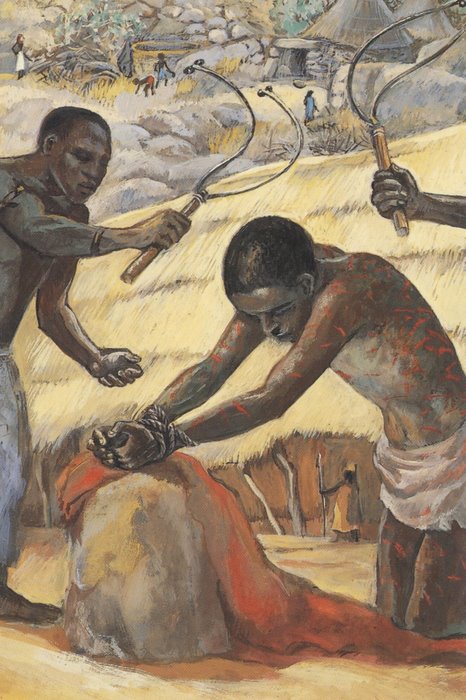 The Flagellation

JESUS MAFA, Cameroon
When the time came for their purification according to the law of Moses, they brought him up to Jerusalem to present him to the Lord…
Luke 2:22
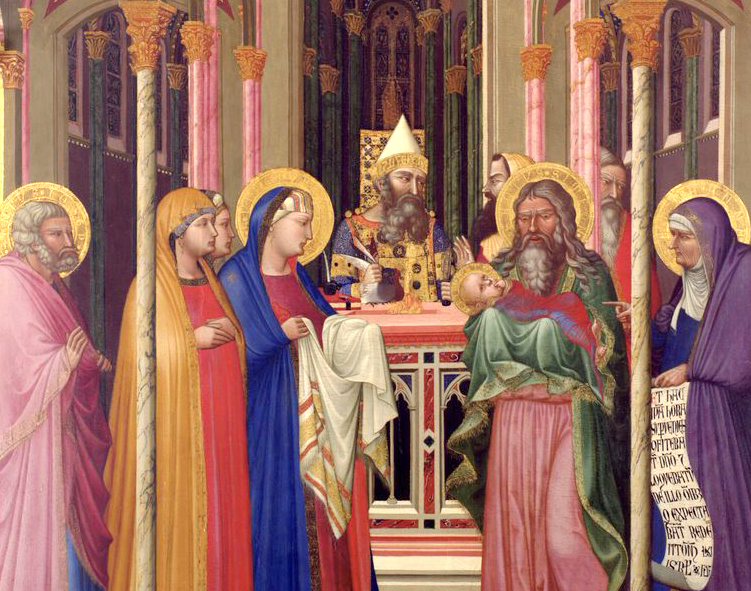 Presentation in the Temple  --  Ambrogio Lorenzetti, Uffizi, Florence, Italy
and they offered a sacrifice according to what is stated in the law of the Lord, "a pair of turtledoves or two young pigeons."
Luke 2:24
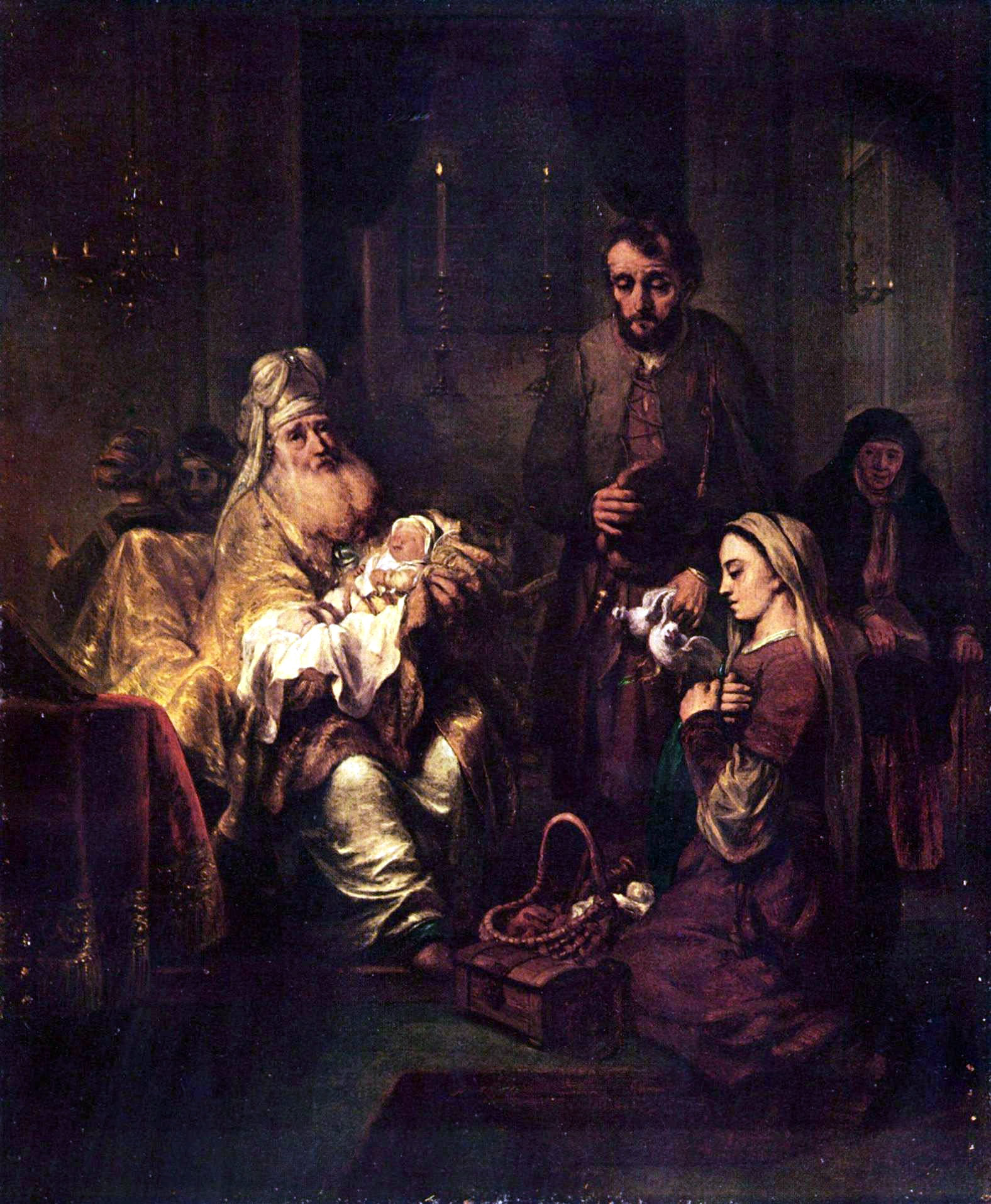 Presentation in the Temple

G. Van den Eeckhout Museum of Fine Arts, Budapest, Hungary
Simeon took him in his arms and praised God, saying, "Master, now you are dismissing your servant in peace, according to your word;
Luke 2:28-29
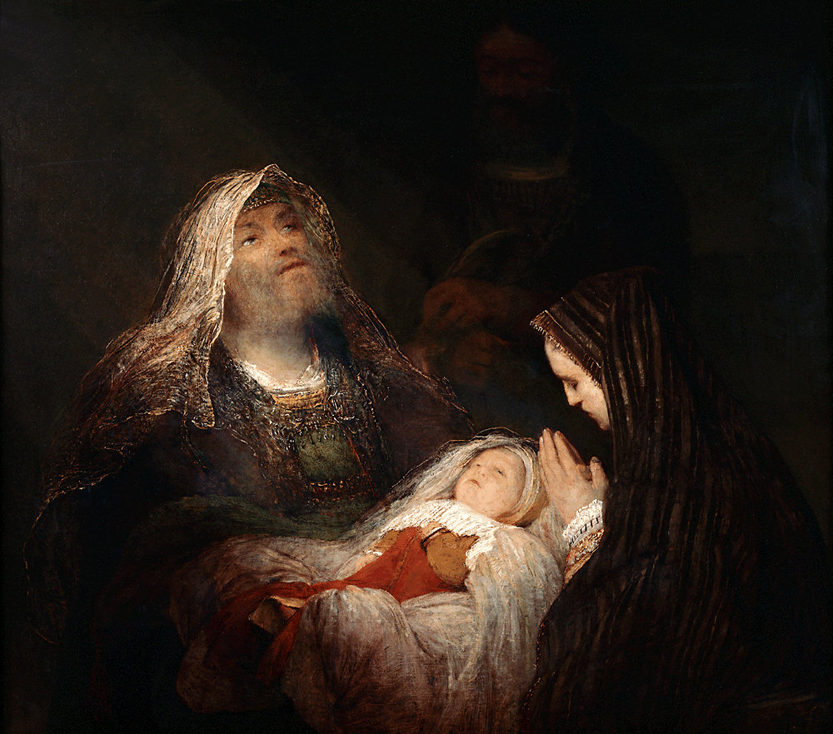 Simeon’s Song of Praise (Nunc Dimittis)  --  Aert de Gelder, Mauritshuis, Hague, Netherlands
for my eyes have seen your salvation, which you have prepared in the presence of all peoples,
Luke 2:30-31
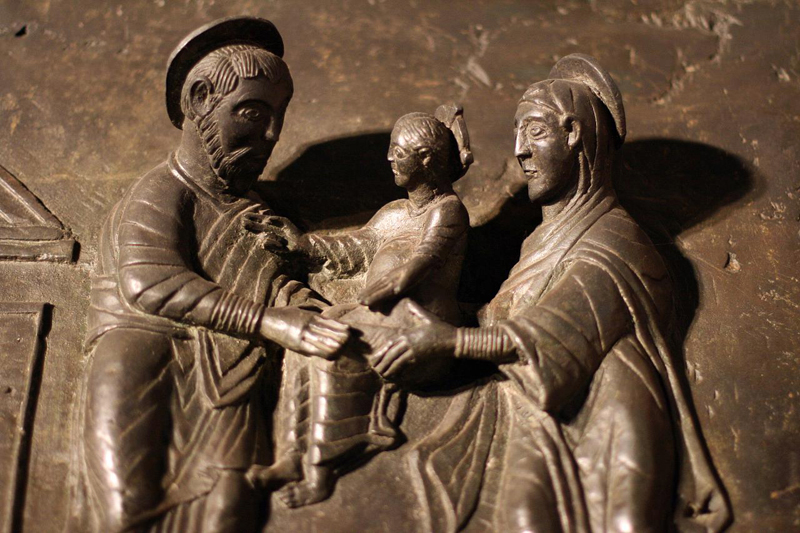 Presentation in the Temple  --  Bernward’s Doors, Hildesheim Cathedral, Hildesheim, Germany
…a light for revelation to the Gentiles and for glory to your people Israel."
Luke 2:32
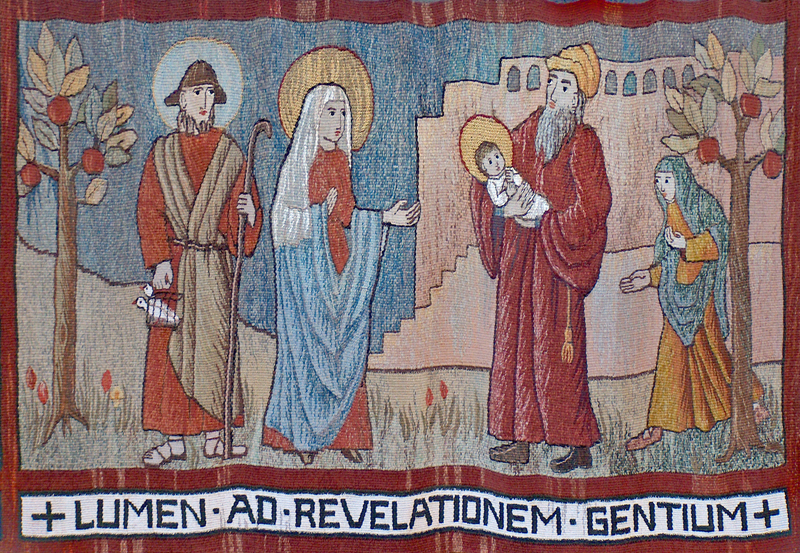 Presentation in the Temple  --  Abbey of St. Walburga, Virginia Dale, CO
Then Simeon blessed them and said to his mother Mary, "This child is destined for the falling and the rising of many in Israel, and to be a sign that will be opposed…
Luke 2:34
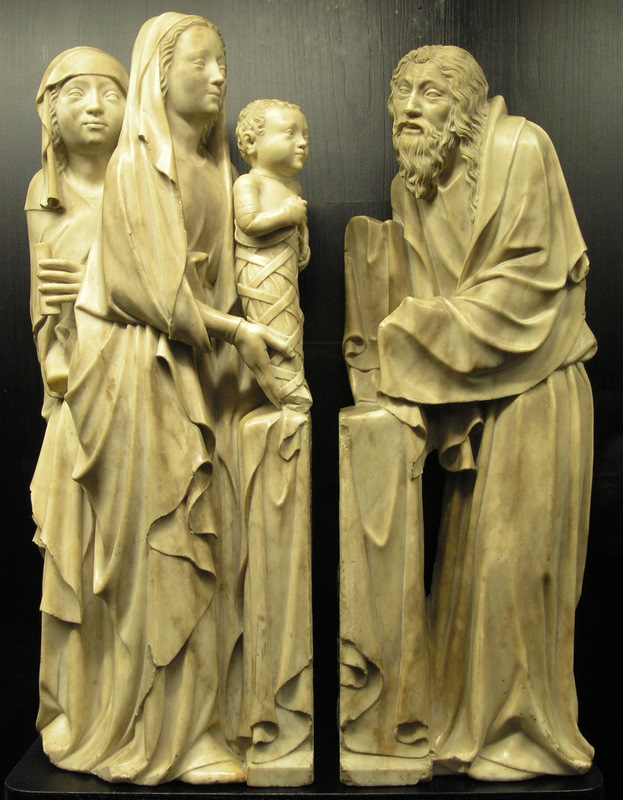 Presentation in the Temple

Musee National du Moyen Age, Paris, France
so that the inner thoughts of many will be revealed--and a sword will pierce your own soul too."
Luke 2:35
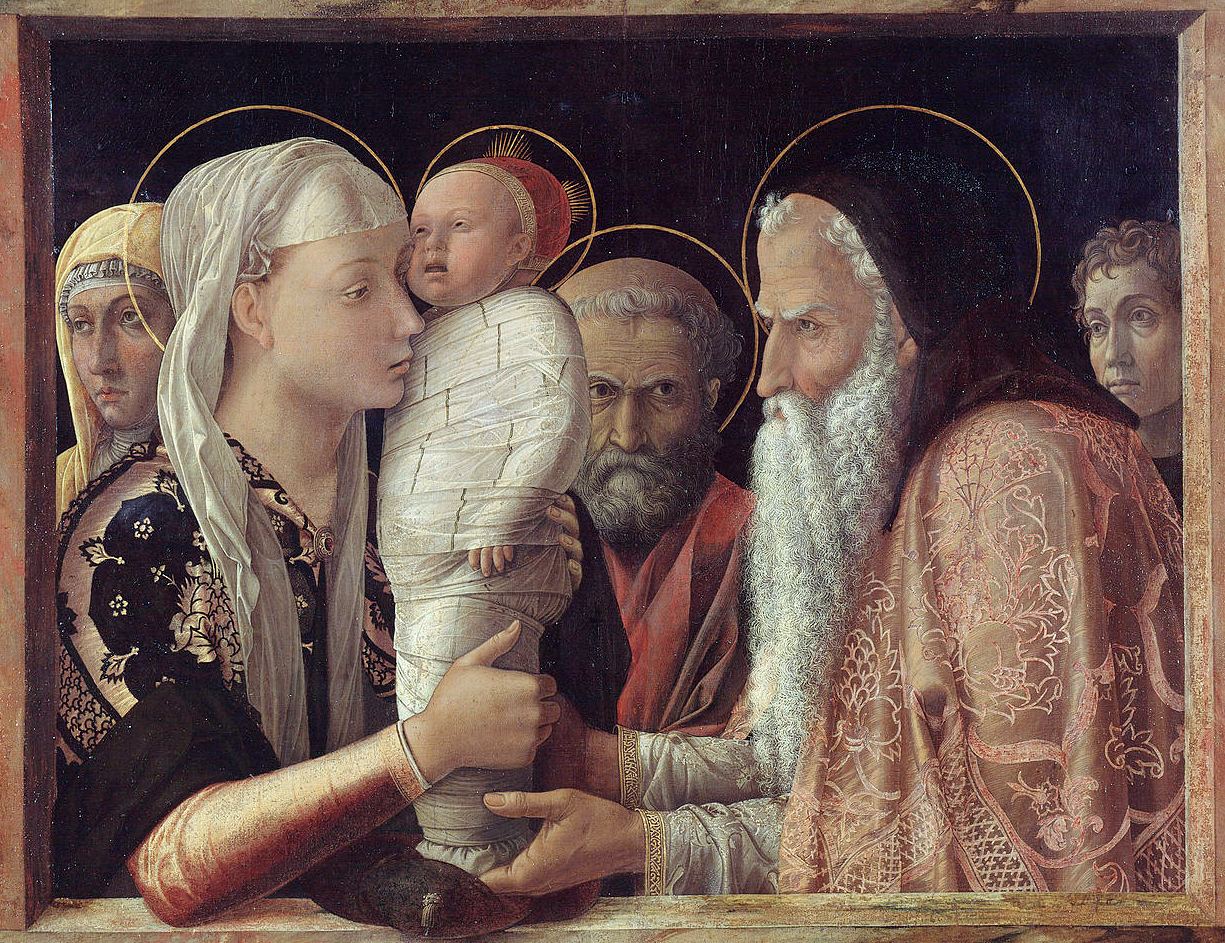 Presentation in the Temple  

Andrea Mantegna Gemaldegalerie Berlin, Germany
There was also a prophet, Anna the daughter of Phanuel, of the tribe of Asher. She was of a great age…
Luke 2:36a
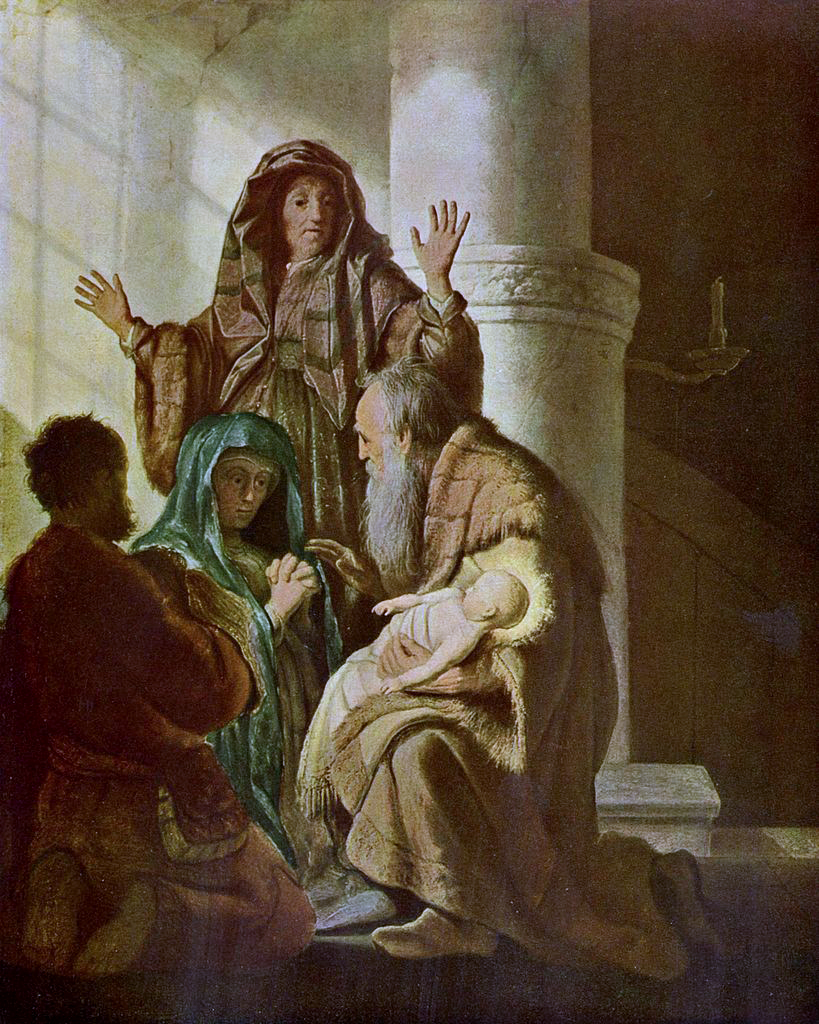 Anna and Simeon in the Temple

Rembrandt, Kunsthalle Hamburg, Germany
She never left the temple but worshiped there with fasting and prayer night and day.
Luke 2:37b
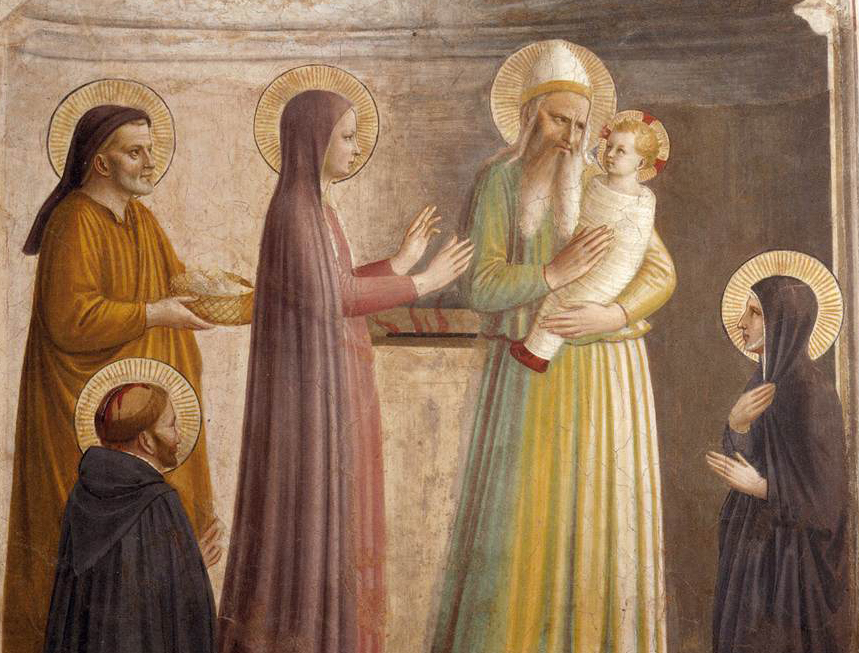 Presentation in the Temple  --  Fra Angelico, Museum of San Marco, Florence, Italy
At that moment she came, and began to praise God and to speak about the child to all who were looking for the redemption of Jerusalem.
Luke 2:38
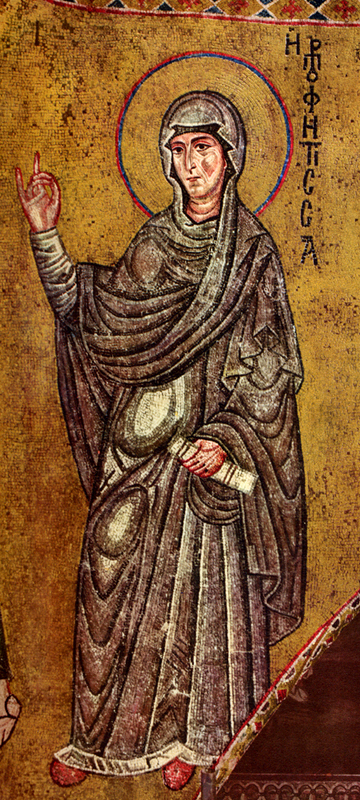 Anna, the Prophetess

Palatine Chapel,
Palermo, Sicily
The child grew and became strong, filled with wisdom; and the favor of God was upon him.
Luke 2:40
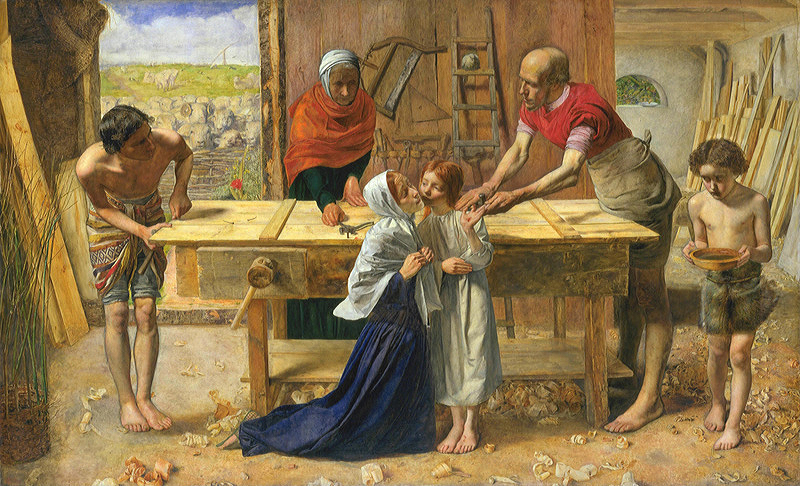 Christ in the House of His Parents  --  John Everett Millais, Tate Britain, London
Credits
New Revised Standard Version Bible, copyright 1989, Division of Christian Education of the National Council of the Churches of Christ in the United States of America. Used by permission. All rights reserved.

https://commons.wikimedia.org/wiki/File:Decorated_Incipit_Page_-_Google_Art_Project_(6850315).jpg
http://www.mfa.org/
https://commons.wikimedia.org/wiki/File:St_Mary%27s_church_-_stained_glass_detail_-_geograph.org.uk_-_1252096.jpg
http://www.flickr.com/photos/friarsbalsam/3377697557/
http://diglib.library.vanderbilt.edu/act-imagelink.pl?RC=48274
http://commons.wikimedia.org/wiki/File:Ambrogio_Lorenzetti_-_Presentazione_di_Ges%C3%B9_al_tempio_-_Google_Art_Project.jpg
http://commons.wikimedia.org/wiki/File:Aert_de_Gelder_-_Het_loflied_van_Simeon.jpg
http://www.flickr.com/photos/sacred_destinations/3114703011/
http://www.flickr.com/photos/edithosb/204407845/
https://commons.wikimedia.org/wiki/File:CLUNY-Pr%C3%A9sentation_Bourgogne_1.JPG
https://commons.wikimedia.org/wiki/File:Andrea_Mantegna_-_The_Presentation_-_Google_Art_Project.jpg
https://commons.wikimedia.org/wiki/File:Rembrandt_Harmensz._van_Rijn_056.jpg
Credits
https://commons.wikimedia.org/wiki/File:Fra_Angelico_-_Presentation_of_Jesus_in_the_Temple_(Cell_10)_-_WGA00544.jpg
http://diglib.library.vanderbilt.edu/act-imagelink.pl?RC=46147
https://commons.wikimedia.org/wiki/File:Bathing_the_Christ_Child_and_The_Presentation_in_the_Temple_-_Google_Art_Project.jpg
http://commons.wikimedia.org/wiki/File:John_Everett_Millais_-_Christ_in_the_House_of_His_Parents_(%60The_Carpenter%27s_Shop%27)_-_Google_Art_Project.jpg



Additional descriptions can be found at the Art in the Christian Tradition image library, a service of the Vanderbilt Divinity Library, http://diglib.library.vanderbilt.edu/.  All images available via Creative Commons 3.0 License.